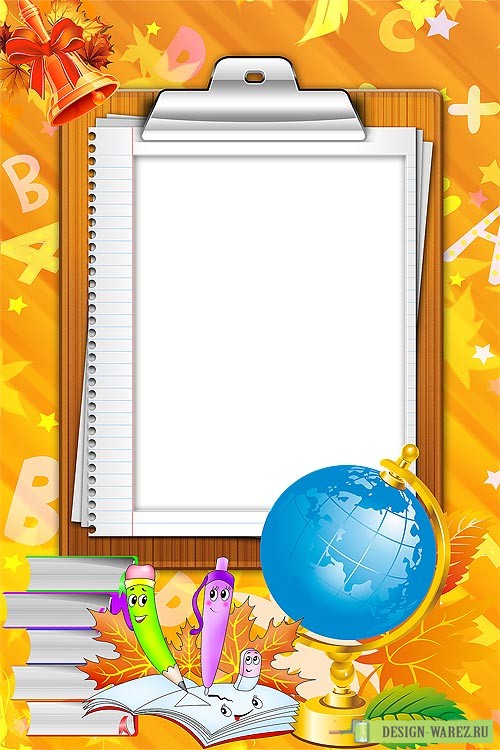 СОВЕТЫПЕРВОКЛАШКАМ
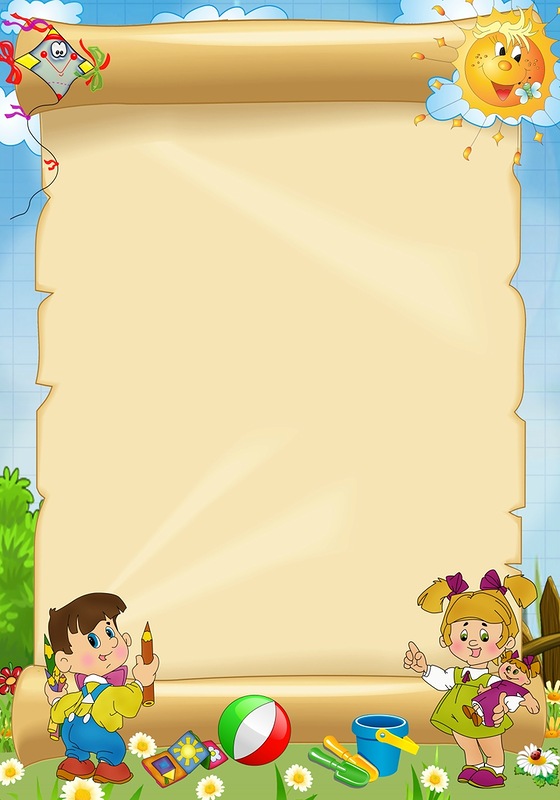 На уроке не зевай,Смело руку поднимай.Только с места не кричи,Не крутись и не скачи.Отвечай красиво, внятно,Чтобы было всем понятно.
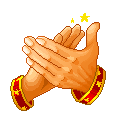 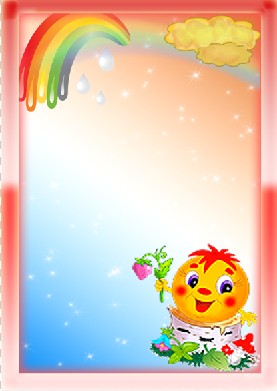 В школе все должны учиться,Здесь нельзя, дружок, лениться.Не быстрей пройдёт урок,Если думать про звонокИ учителя не слушать,А под партой грушу кушать.
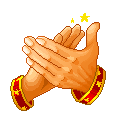 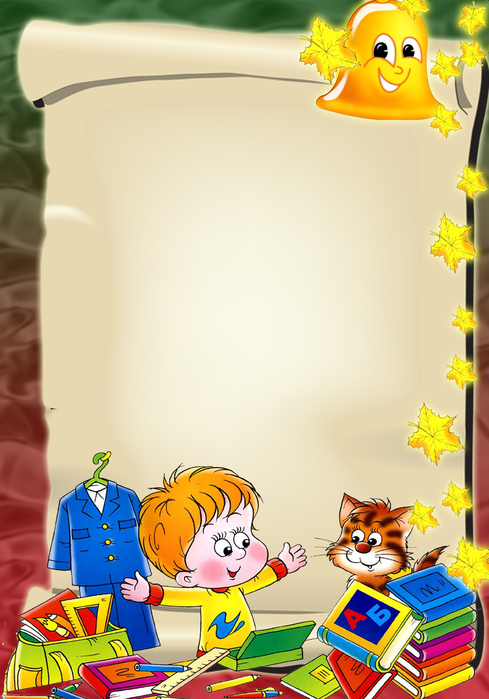 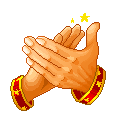 Знай: во время переменкиНикогда не стой у стенки.Лучше в игры поиграй,Доску вытри, поболтай.Как девчонки и мальчишки,Подготовь к уроку книжки.
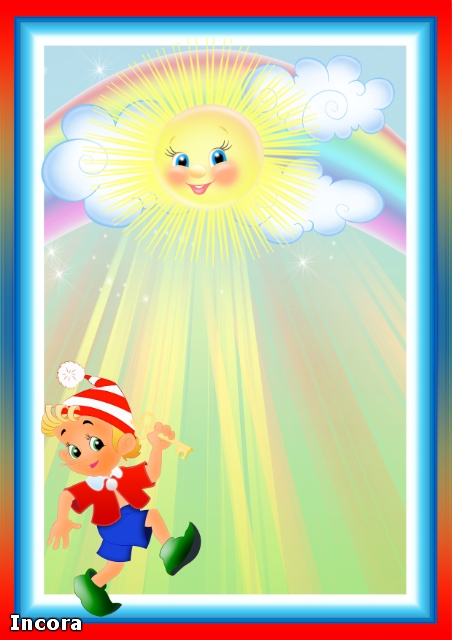 Мошек в классе не считай,Слушай всё, запоминай.Содержи портфель в порядке,Книги, ручки и тетрадки.Не забудь про свой дневник:Ведь теперь ты – ученик
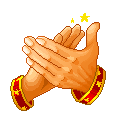 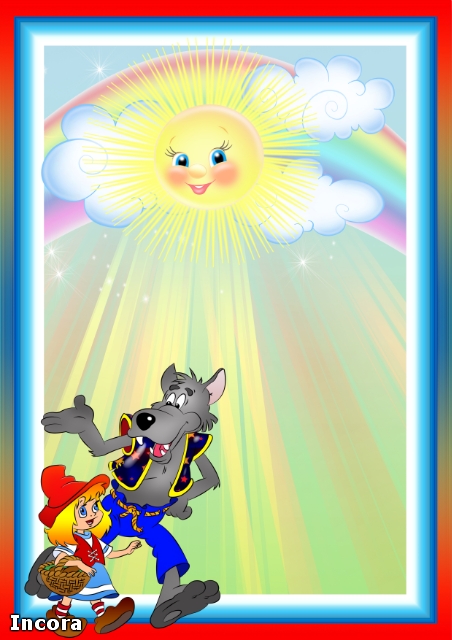 Прозвенел звонок – иди,Разрешения не жди.Смейся громче всех на свете,Подставляй подножки детямИ, как турбо-самолёт,Всех сбивая, мчись вперёд.
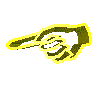 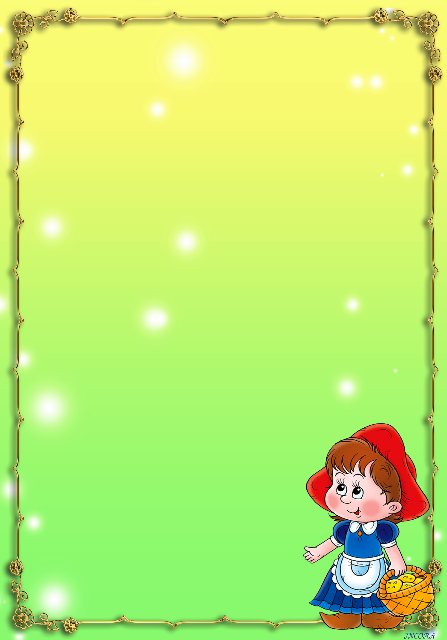 Ты не жадничай, делись,Будь хорошим, не дерись.Слабых в классе защищайИ в обиду не давай.Надо дружбой дорожить,Всем одной семьёю жить
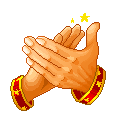 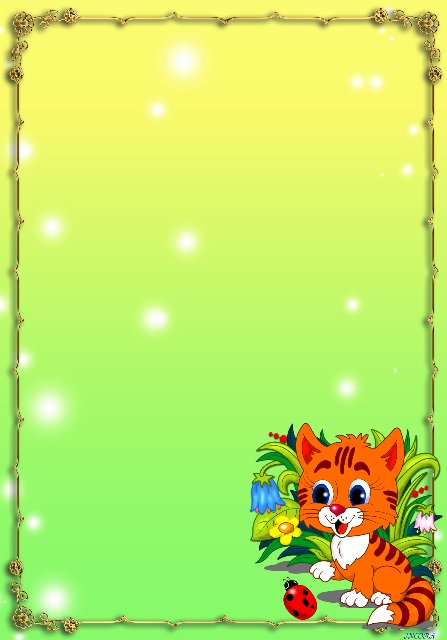 Со здоровьем не шути,А в столовую иди.Там веди себя достойно,Аккуратно ешь, спокойно.С полным ртом не говори,Съел – посуду убери.
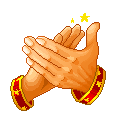 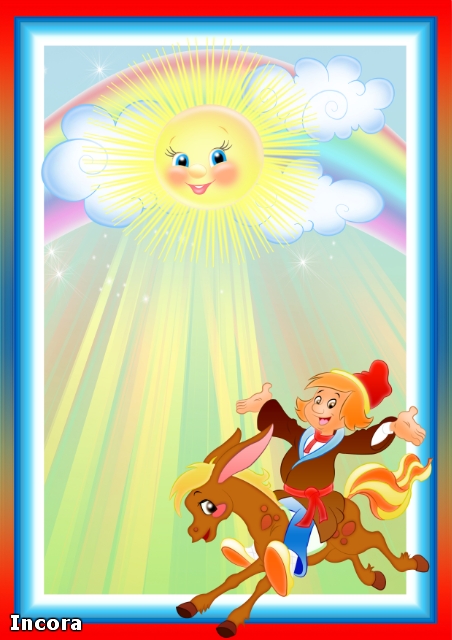 Ты не бегай, как гепард,Вдоль рядов красивых парт.Не футболь портфель ногой –Он ведь новый и родной.Причешись и будь опрятным,Чистым, милым, аккуратным.
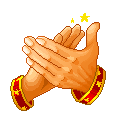 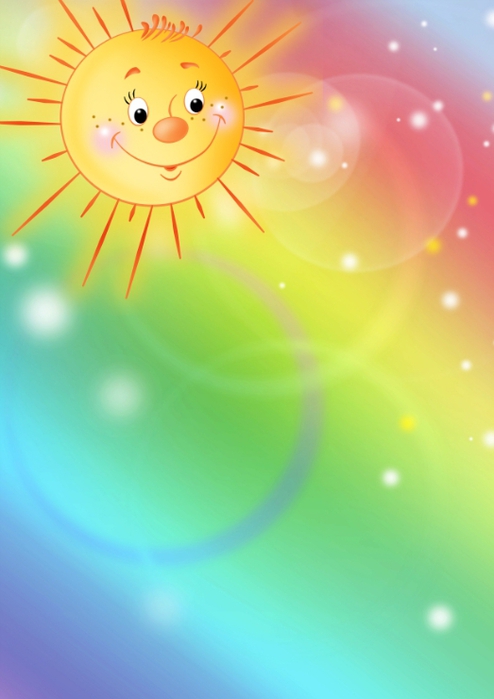 А во время переменыРазрисуй красиво стены.Покажи, как можешь тыВынуть из стола болты.И, как смелый рыцарь в сказке,Подерись мечом-указкой.
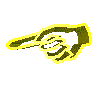 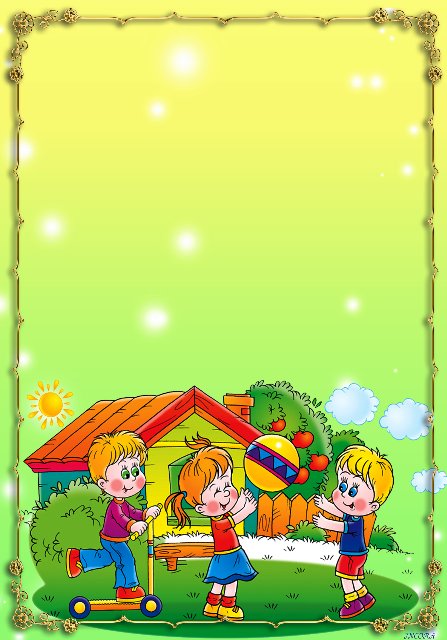 После школы отдохни,Взрослым дома помоги.И домашние заданьяНе оставь, друг, без вниманья.Делать их старайся сам:Без подсказок пап и мам.
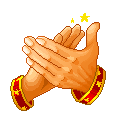 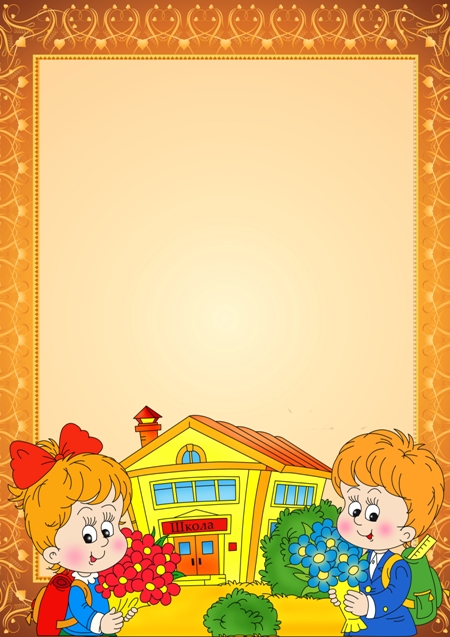 Дружно хлопайте в ладоши,Если мой совет – хороший!